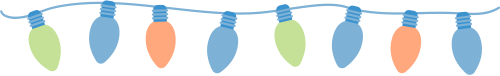 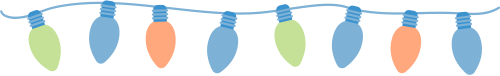 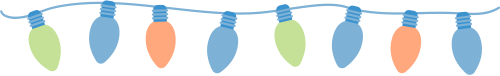 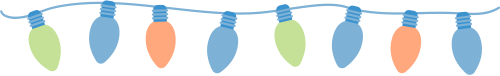 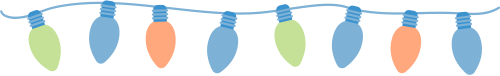 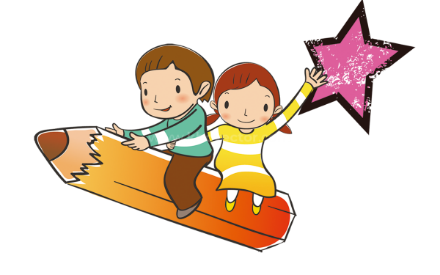 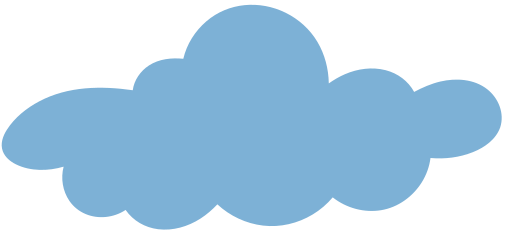 CHÀO MỪNG CÁC EM ĐẾN VỚI BÀI HỌC NGÀY HÔM NAY!
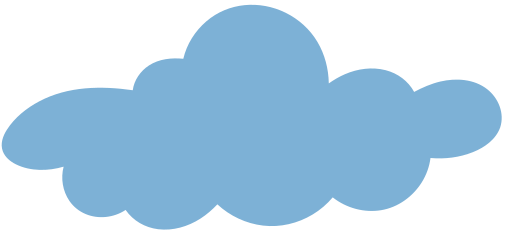 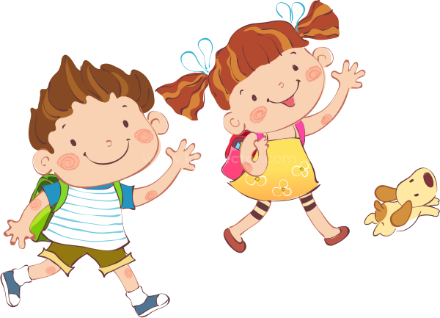 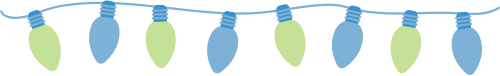 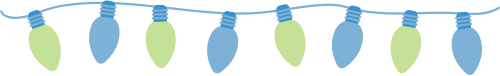 ĐOÁN BÓNG CON VẬT
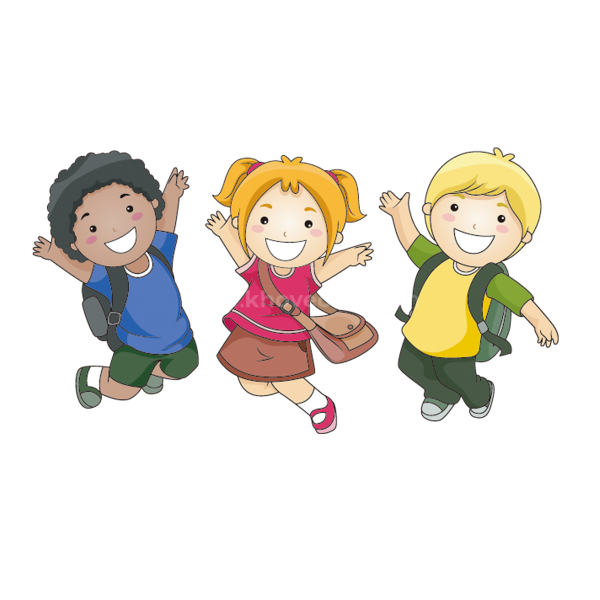 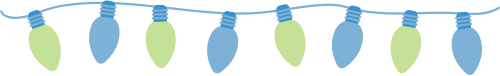 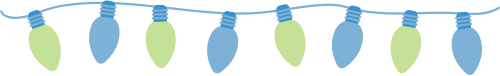 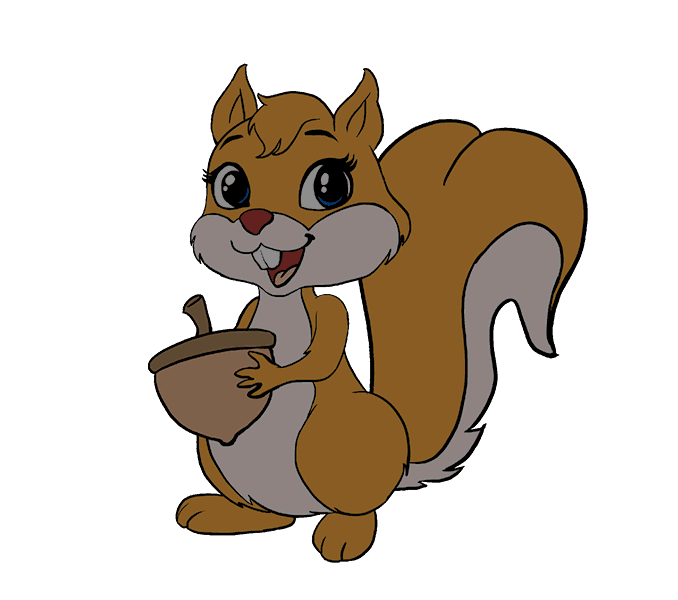 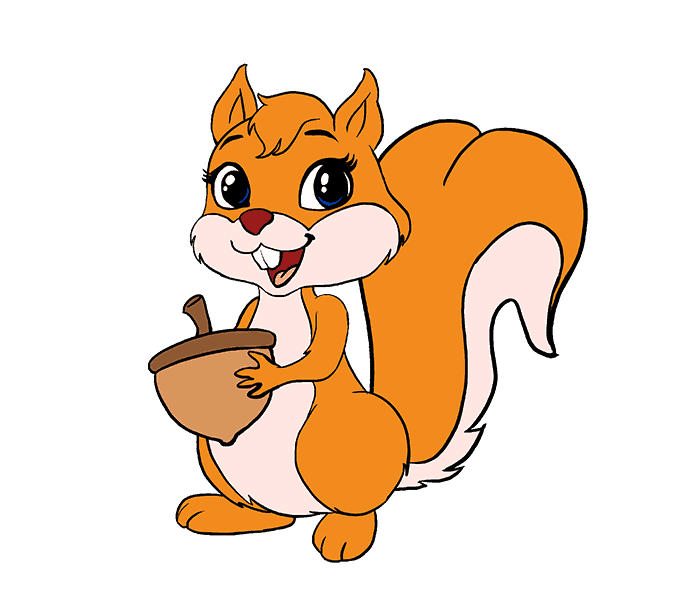 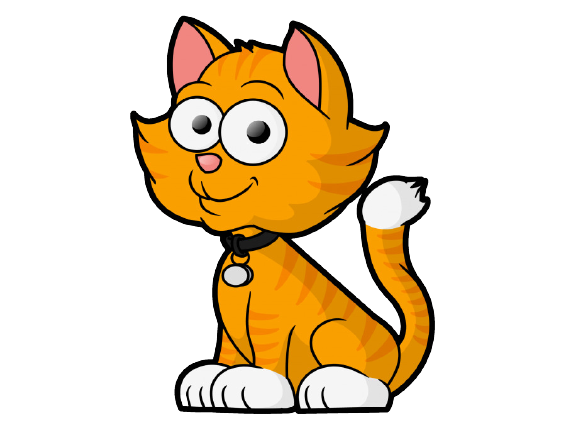 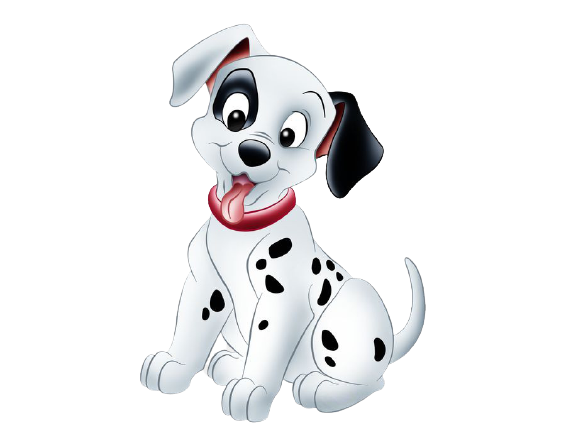 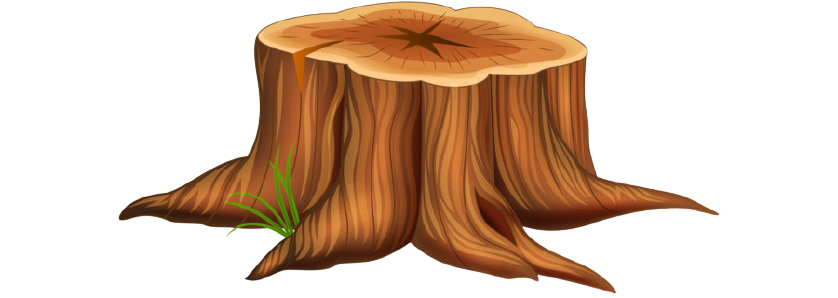 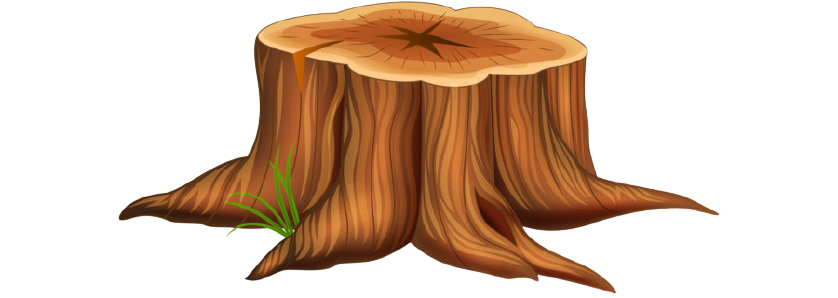 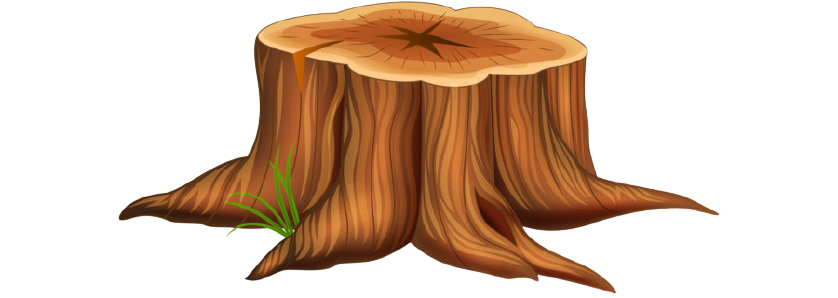 MÈO
SÓC
CHÓ
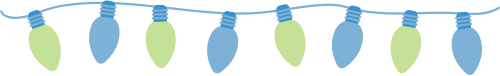 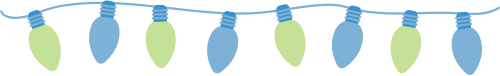 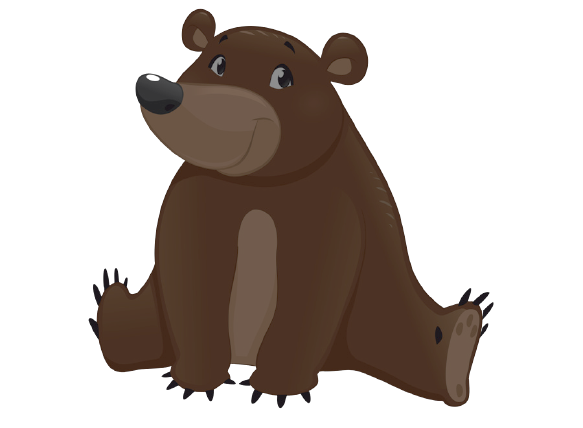 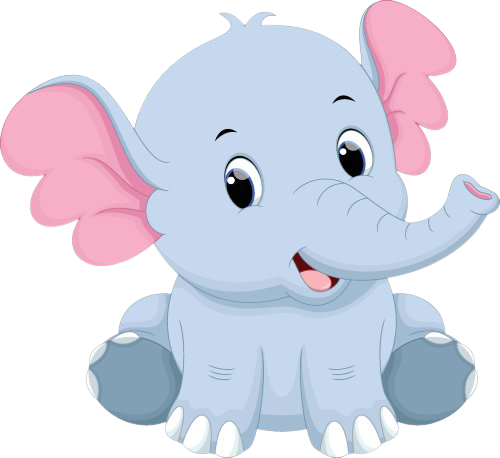 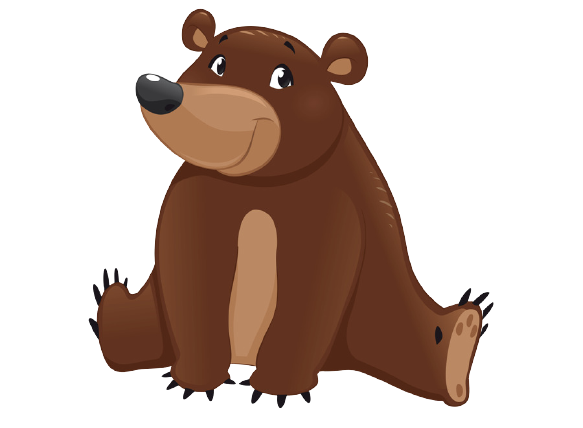 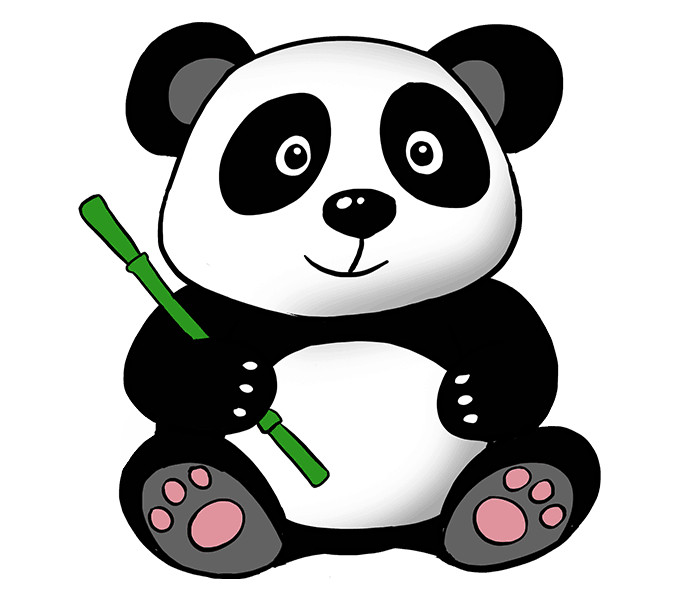 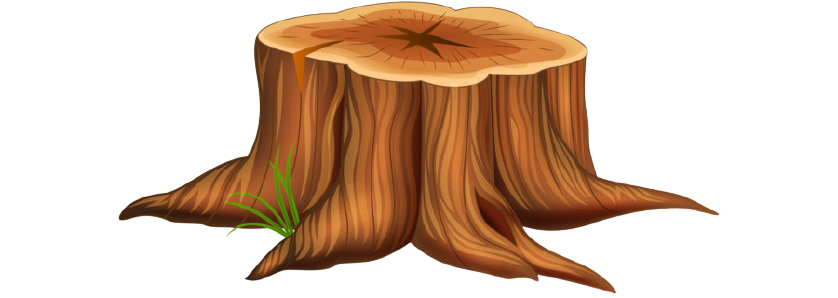 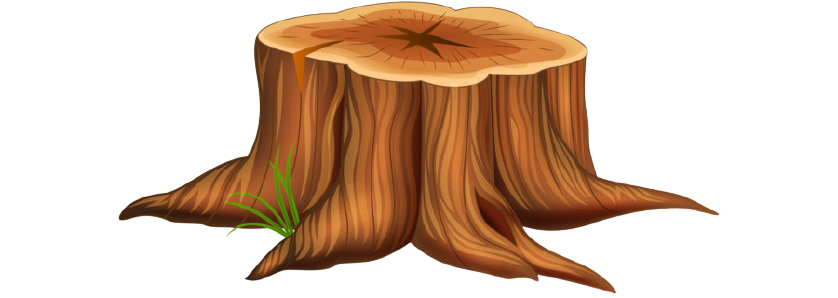 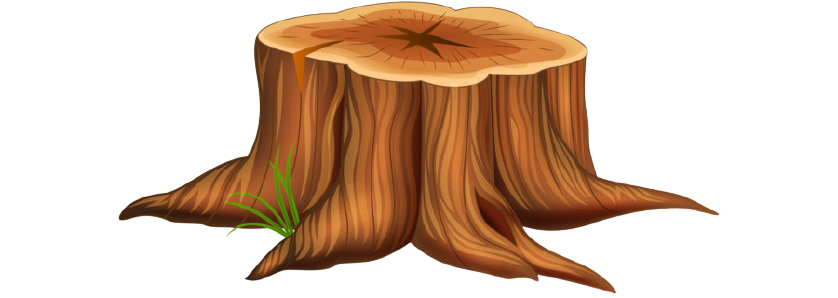 GẤU NÂU
GẤU TRÚC
VOI
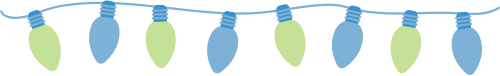 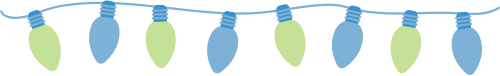 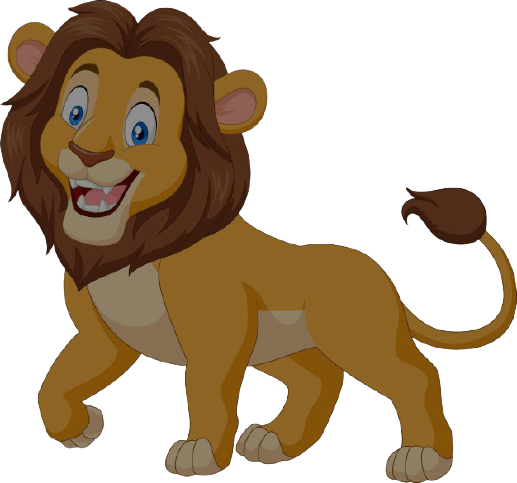 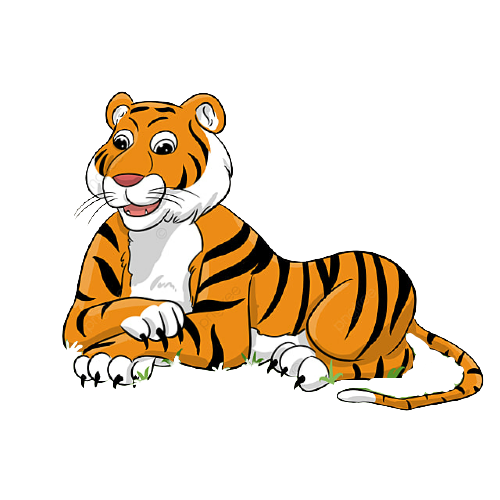 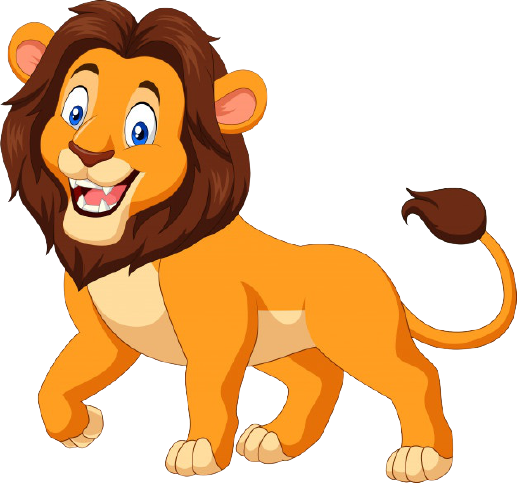 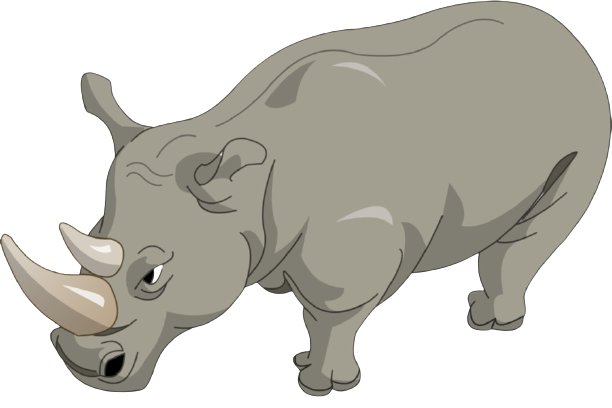 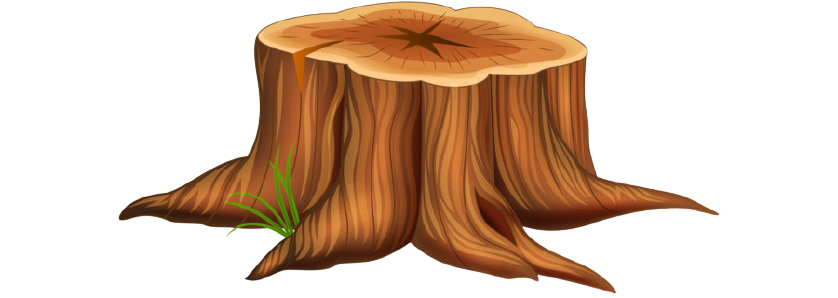 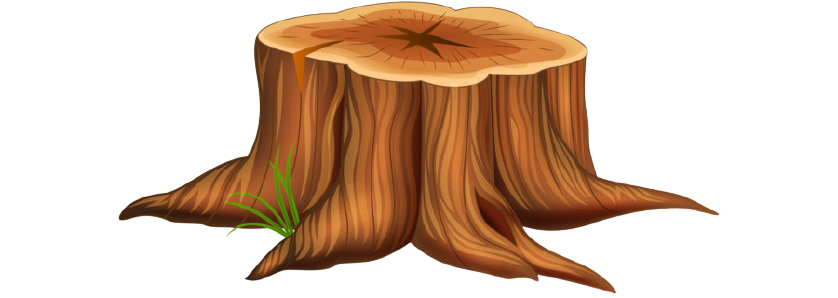 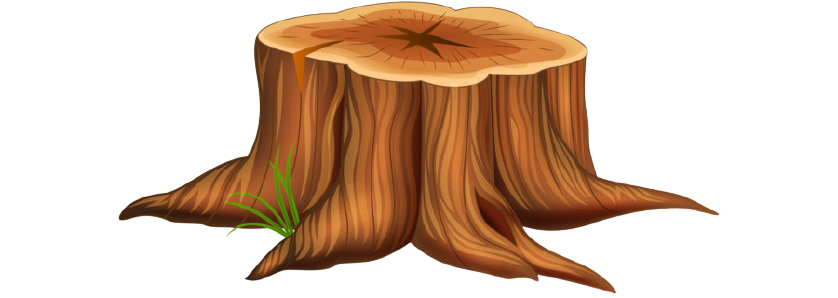 TÊ GIÁC
HỔ
SƯ TỬ
BÀI 25
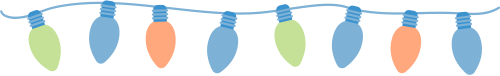 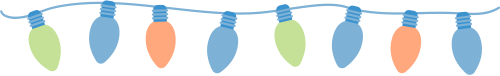 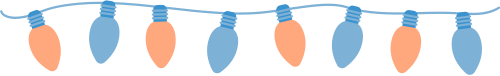 THẾ GIỚI RỪNG XANH
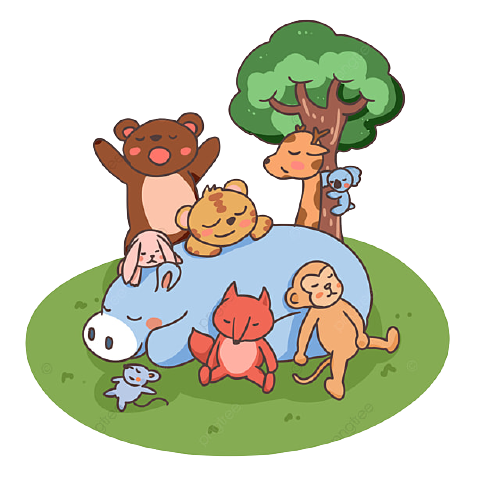 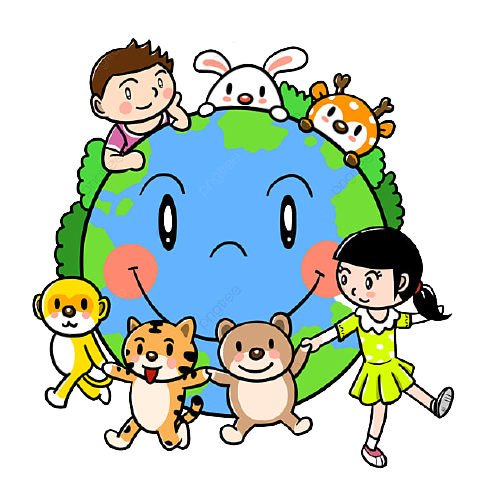 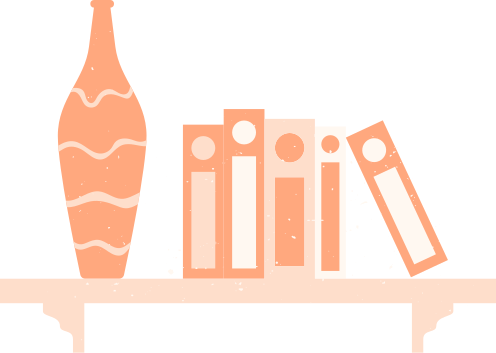 CHIA SẺ
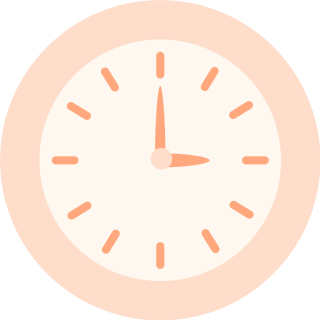 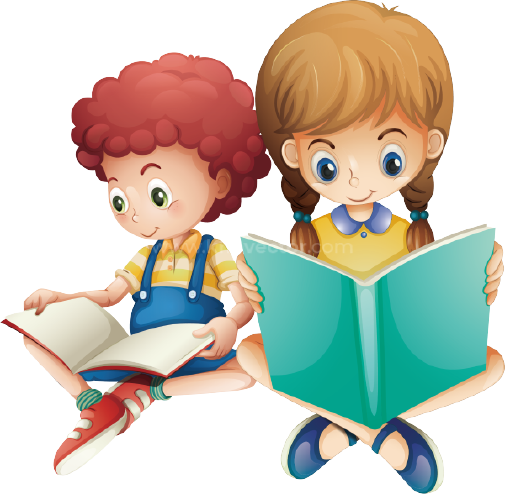 1. Nói tên các con vật trong tranh
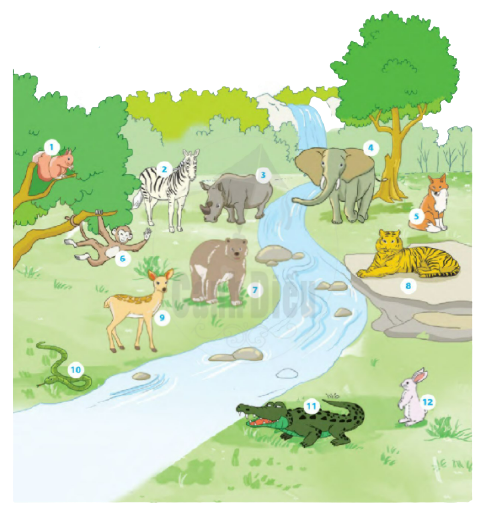 1. Nói tên các con vật trong tranh
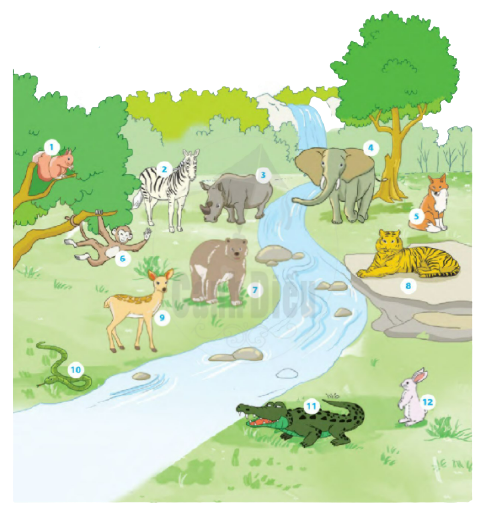 7
1
Sóc
Gấu
2
8
Ngựa vằn
Hổ
3
9
Nai
Tê giác
10
4
Rắn
Voi
11
5
Sóc
Cá sấu
12
Thỏ
6
Khỉ
2. Xếp tên các con vật trên vào nhóm thích hợp
Con vật dữ, nguy hiểm
Con vật hiền, không nguy hiểm
M
Hổ
Thỏ
M
2. Xếp tên các con vật trên vào nhóm thích hợp
Con vật dữ, nguy hiểm
M
Hổ
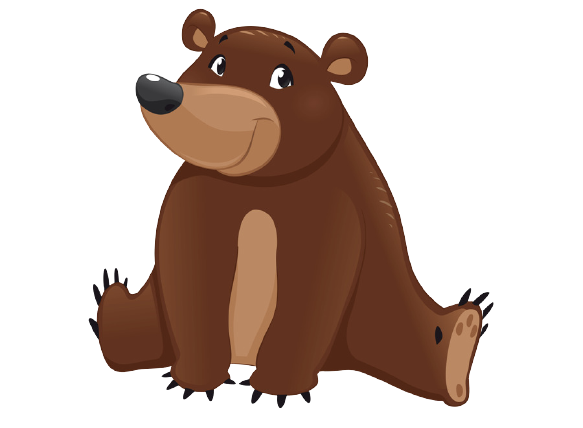 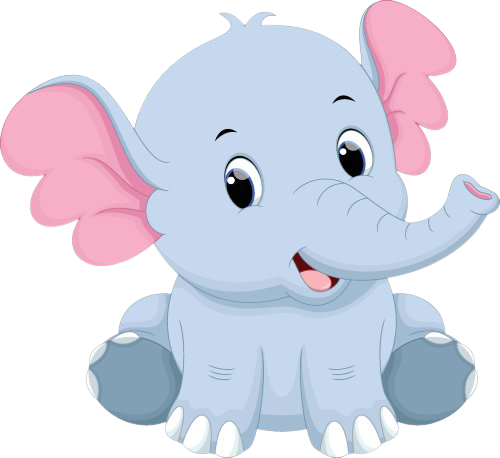 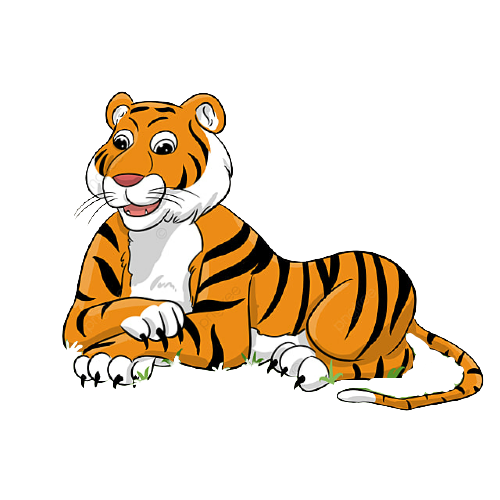 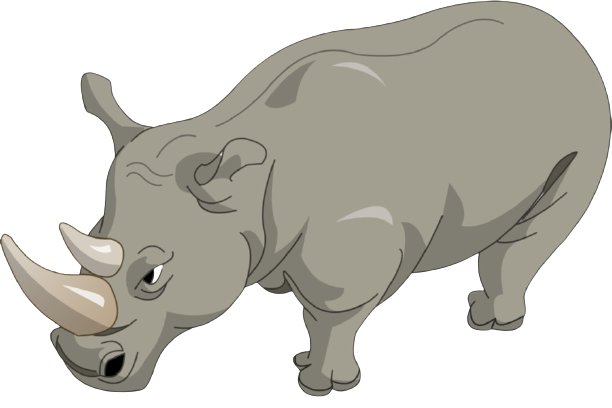 HỔ
TÊ GIÁC
VOI
GẤU
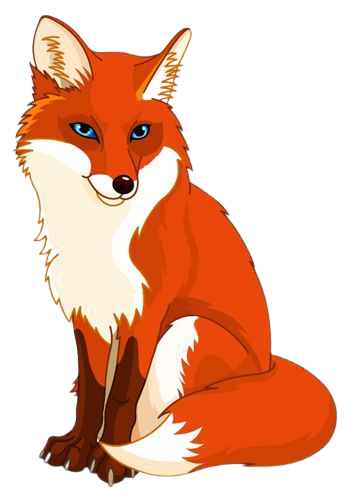 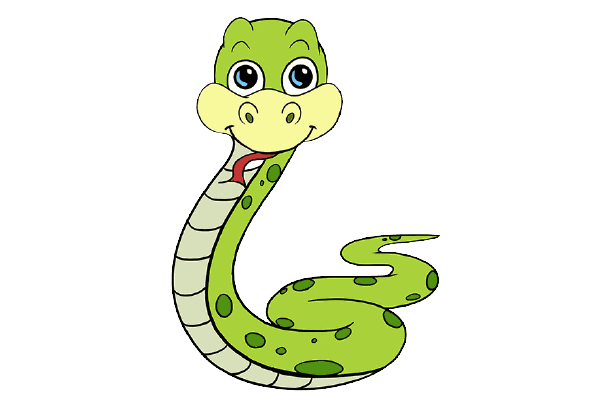 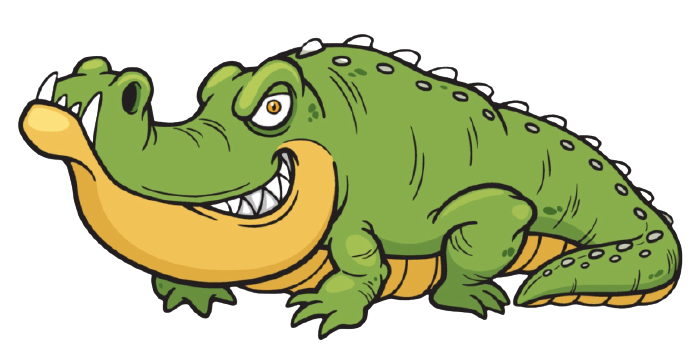 CÁO
CÁ SẤU
RẮN
2. Xếp tên các con vật trên vào nhóm thích hợp
b. Con vật hiền, không nguy hiểm
Thỏ
M
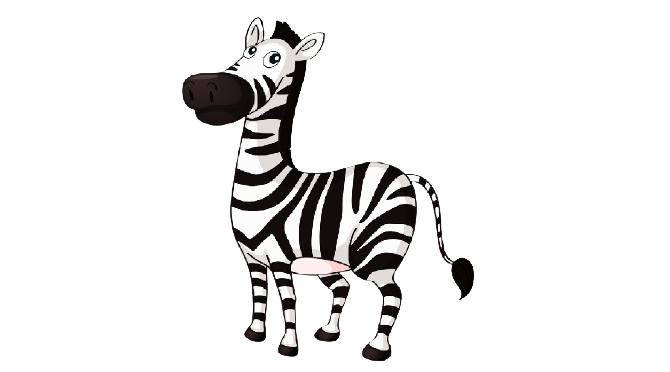 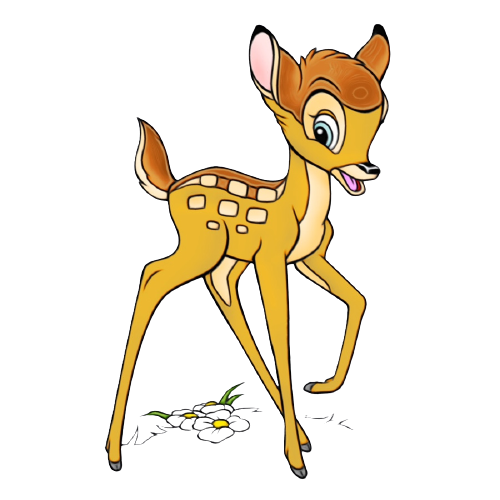 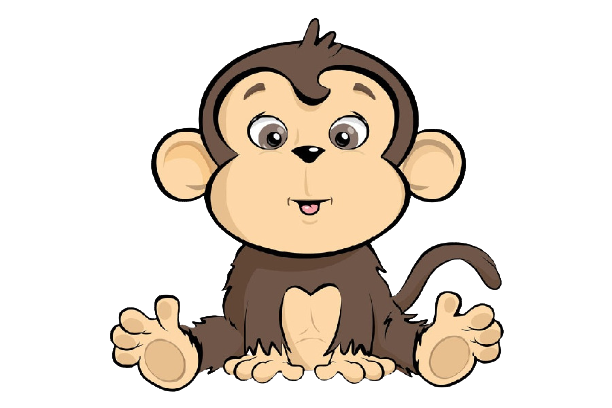 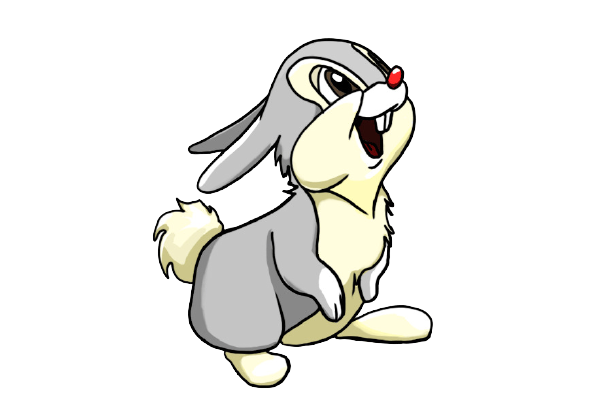 KHỈ
NGỰA VẰN
HƯƠU
THỎ
Bài đọc 1
SƯ TỬ XUẤT QUÂN
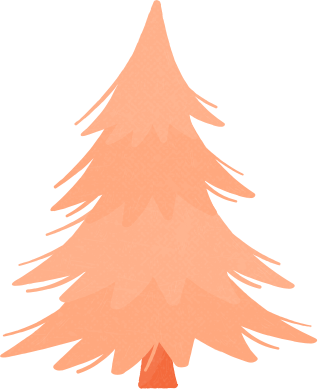 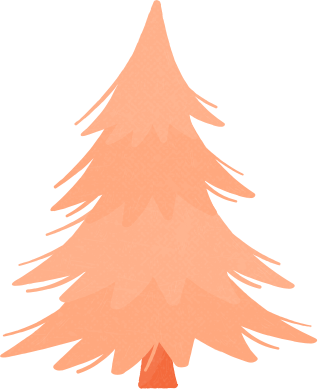 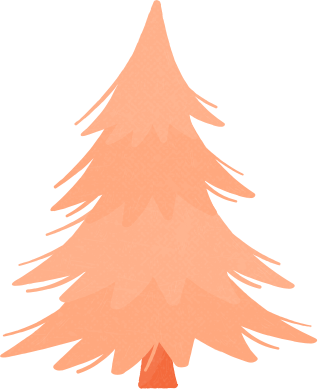 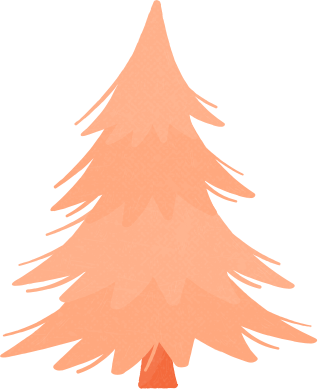 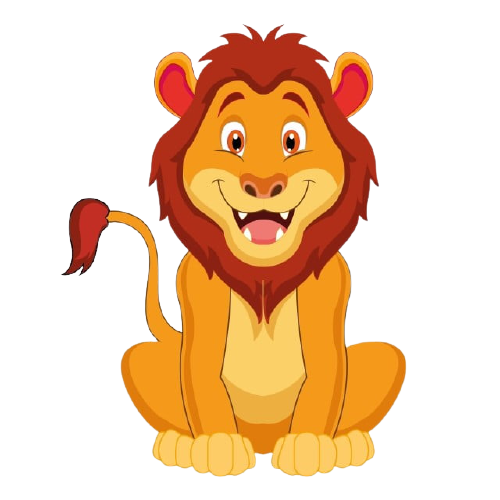 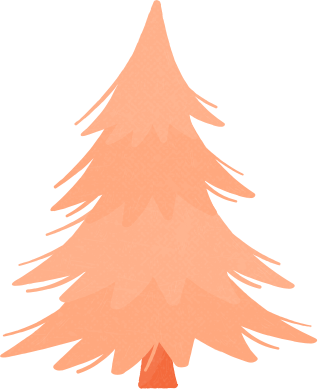 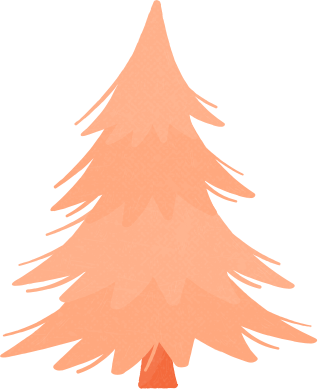 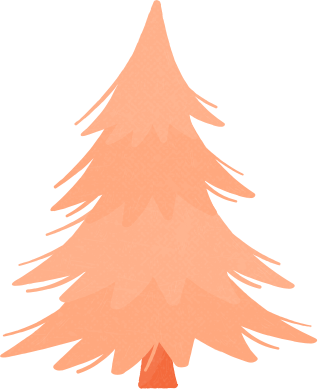 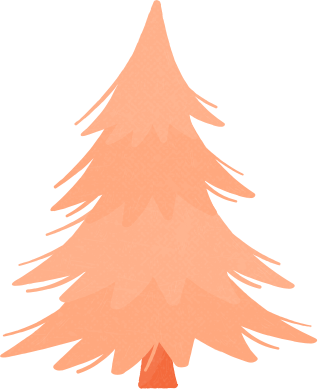 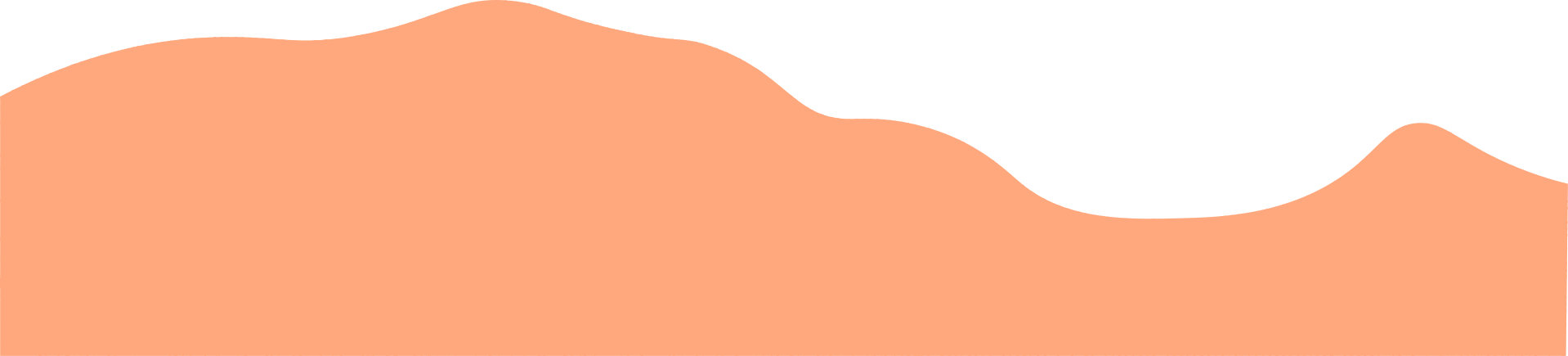 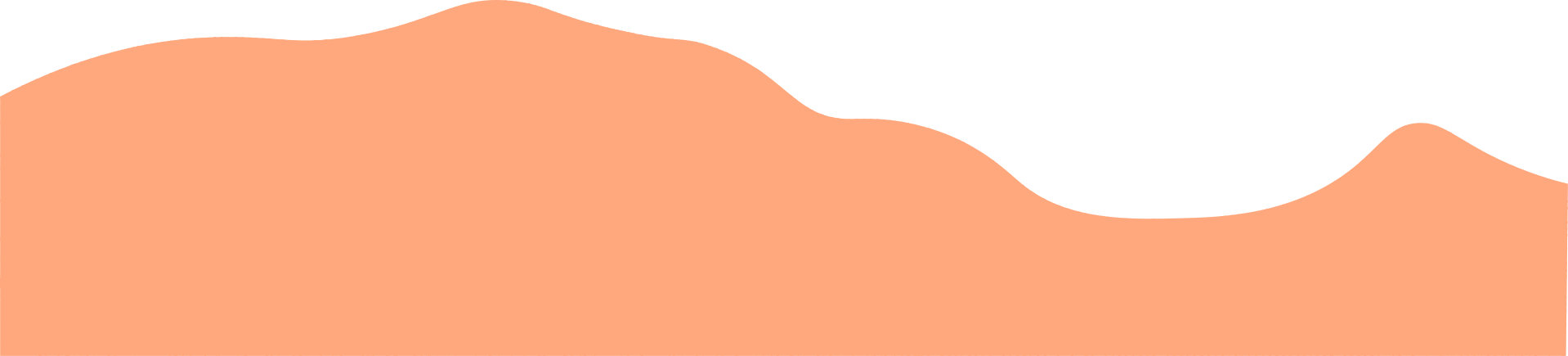 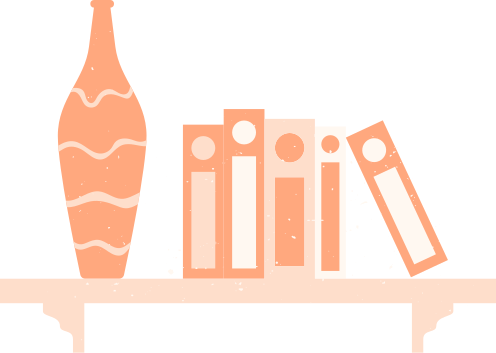 ĐỌC
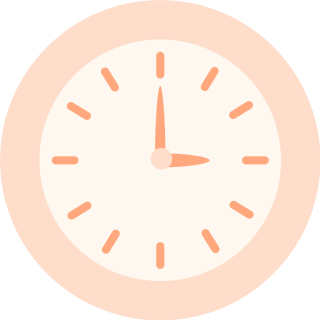 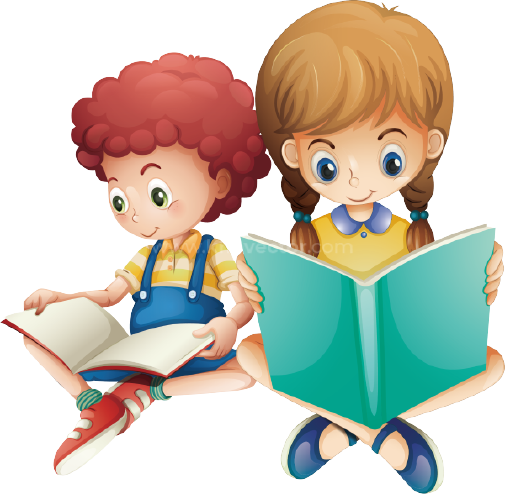 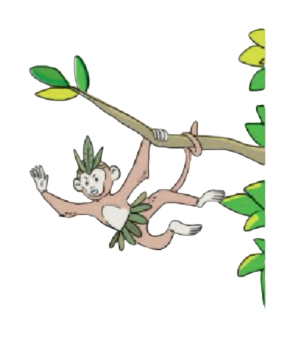 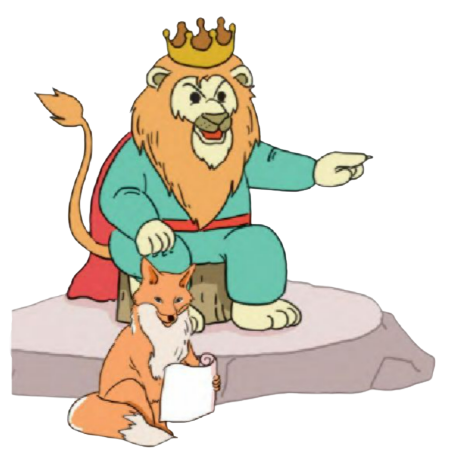 SƯ TỬ XUẤT QUÂN
Sư tử bàn chuyện xuất quân
Muốn sao cho khắp thần dân trổ tài
Nhỏ to, khỏe yếu muôn loài
Ai ai cũng được tùy tài lập công:
Voi vận tải, gấu xung phong
Cáo nhiều mưu kế, ngồi trong luận bàn
Lừa địch – chú khỉ khôn ngoan
Còn anh lừa thét cho vang như kèn
Dọa quân địch giữa trận tiền
Chú thỏ nhanh nhẹn – giao liên tài tình.

Nhà vua hiểu rõ quân mình
Nhìn người giao việc thông minh, đúng tài
LA-PHÔNG-TEN (Minh Đức lược dịch)
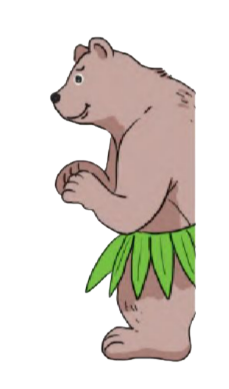 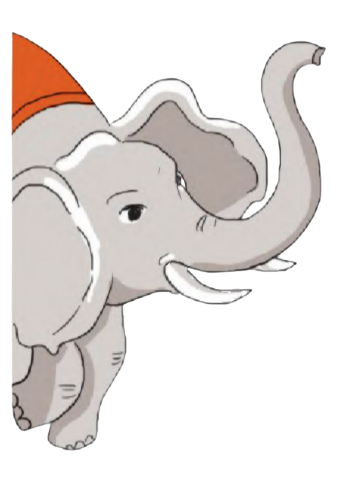 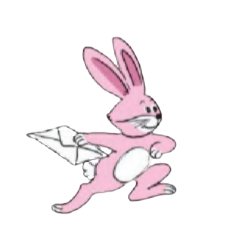 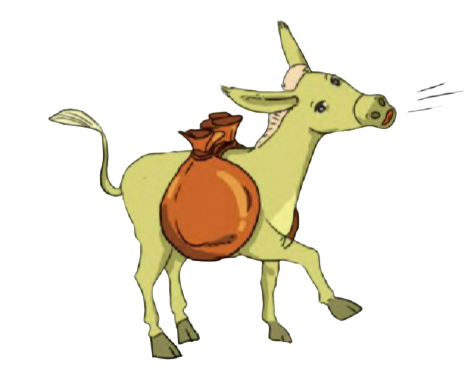 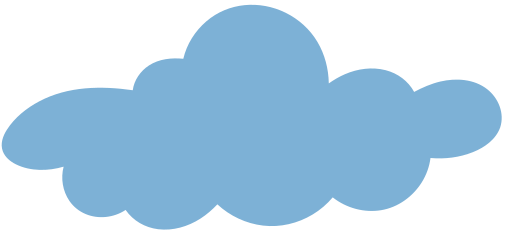 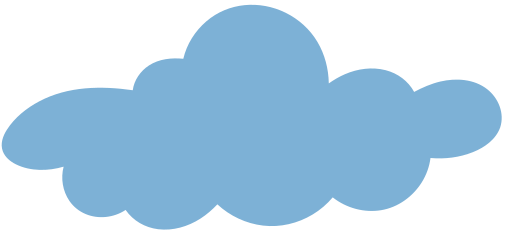 CHÚ THÍCH
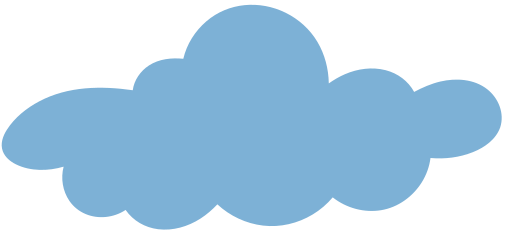 Xuất quân: đưa quân đi đánh giặc
Thần dân: người dân ở nước có vua
Giao liên: liên lạc
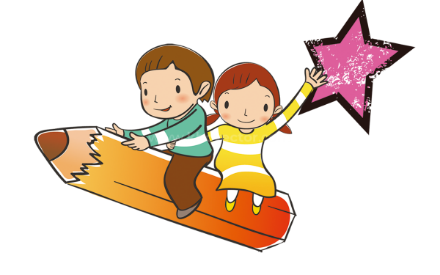 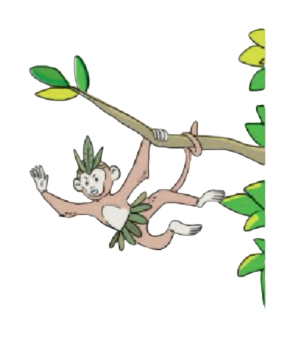 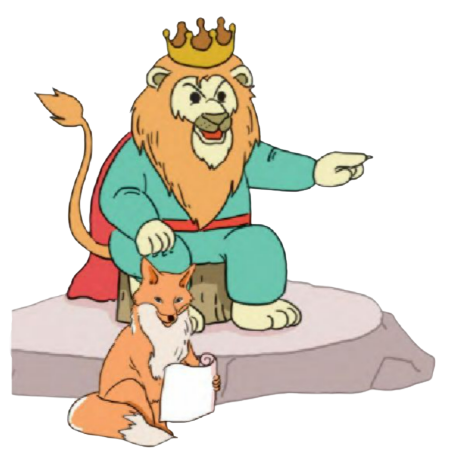 LUYỆN ĐỌC TỪNG ĐOẠN
Sư tử bàn chuyện xuất quân
Muốn sao cho khắp thần dân trổ tài
Nhỏ to, khỏe yếu muôn loài
Ai ai cũng được tùy tài lập công:
Voi vận tải, gấu xung phong
Cáo nhiều mưu kế, ngồi trong luận bàn
Lừa địch – chú khỉ khôn ngoan
Còn anh lừa thét cho vang như kèn
Dọa quân địch giữa trận tiền
Chú thỏ nhanh nhẹn – giao liên tài tình.

Nhà vua hiểu rõ quân mình
Nhìn người giao việc thông minh, đúng tài
LA-PHÔNG-TEN (Minh Đức lược dịch)
1
2
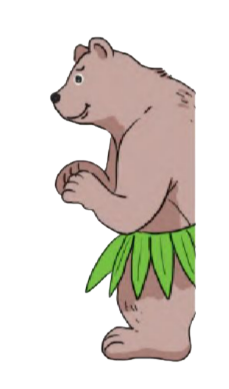 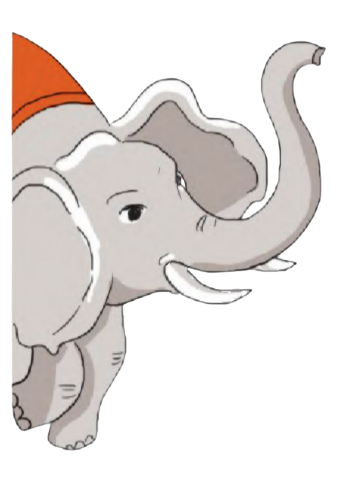 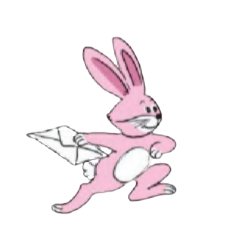 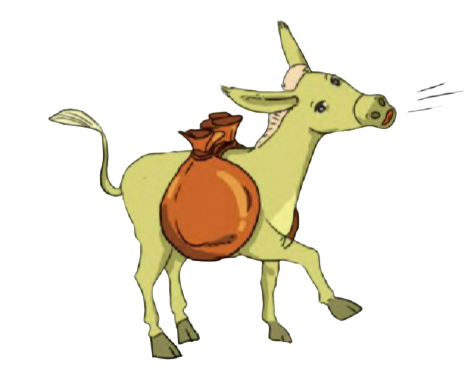 3
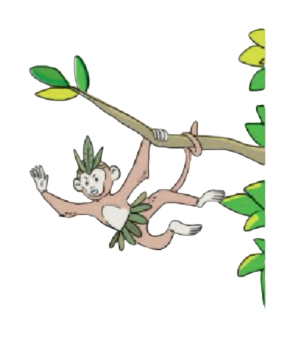 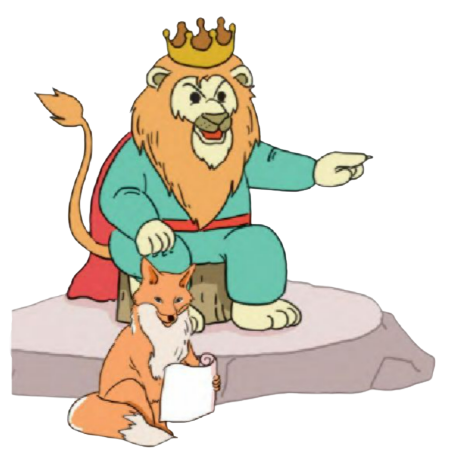 ĐỌC TOÀN BÀI
Sư tử bàn chuyện xuất quân
Muốn sao cho khắp thần dân trổ tài
Nhỏ to, khỏe yếu muôn loài
Ai ai cũng được tùy tài lập công:
Voi vận tải, gấu xung phong
Cáo nhiều mưu kế, ngồi trong luận bàn
Lừa địch – chú khỉ khôn ngoan
Còn anh lừa thét cho vang như kèn
Dọa quân địch giữa trận tiền
Chú thỏ nhanh nhẹn – giao liên tài tình.

Nhà vua hiểu rõ quân mình
Nhìn người giao việc thông minh, đúng tài
LA-PHÔNG-TEN (Minh Đức lược dịch)
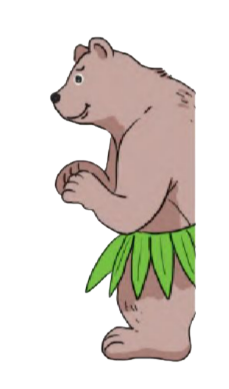 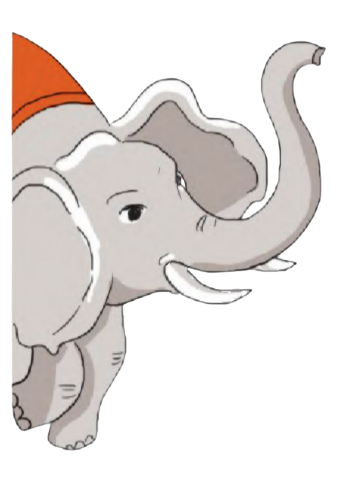 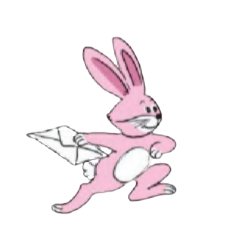 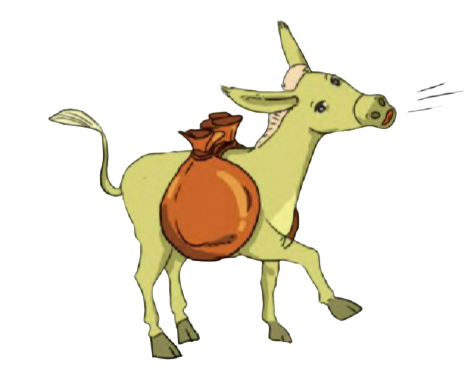 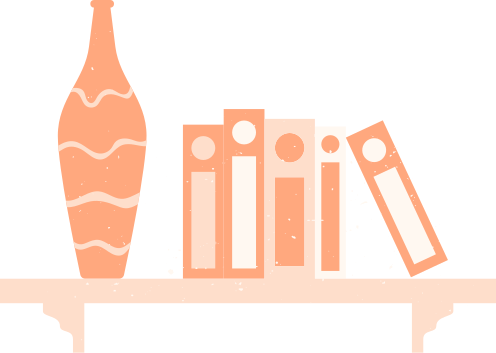 ĐỌC HIỂU
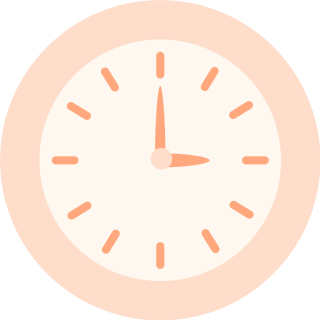 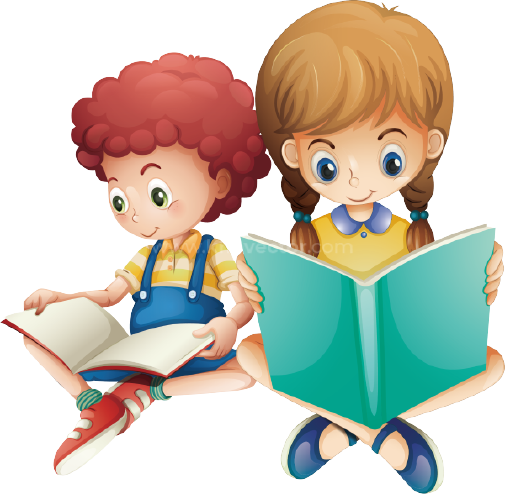 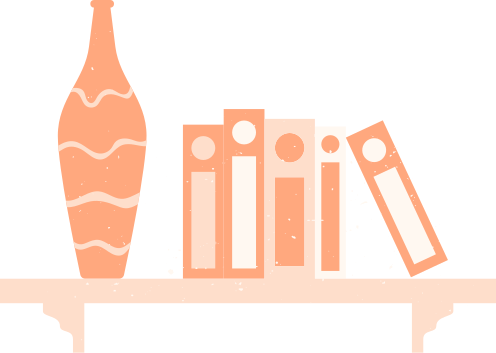 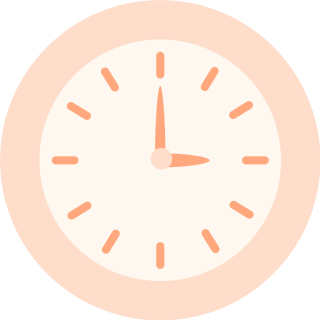 1. Sư tử giao việc cho thần dân với mong muốn thế nào?
Sư tử giao việc cho thần dân với mong muốn giao cho mỗi người một việc, phù hợp với khả năng của mình. Dù nhỏ, to, khỏe, yếu, ai cũng được tùy tài lập công.
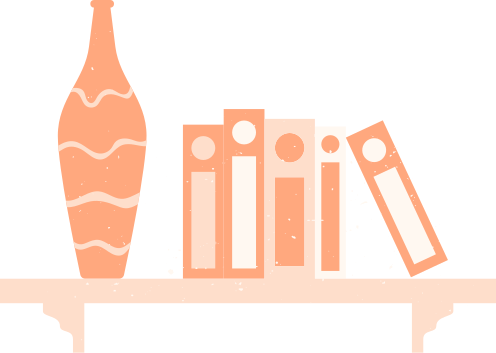 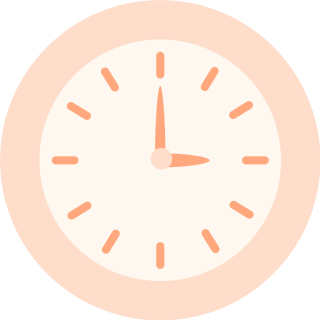 2. Tìm ví dụ cho thấy sư tử giao việc rất phù hợp với đặc điểm của thần dân:
Sư tử giao cho voi việc vận tải vì voi chở đồ đạc rất khỏe.
M
Sư tử giao việc cho thần dân với mong muốn giao cho mỗi người một việc, phù hợp với khả năng của mình. Dù nhỏ, to, khỏe, yếu, ai cũng được tùy tài lập công.
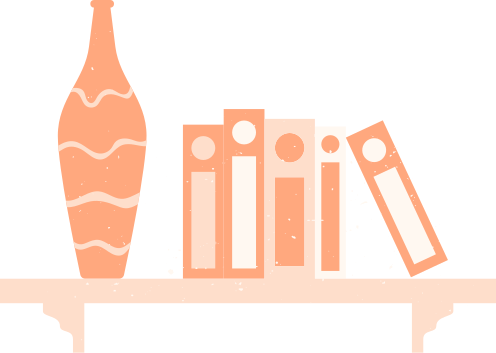 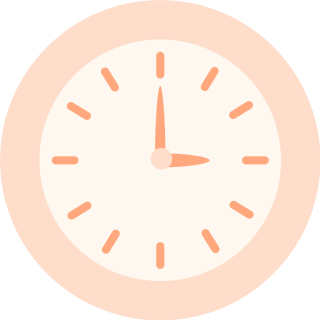 3. Nếu được đặt một tên khác cho câu chuyện, em sẽ chọn tên nào?
Ông vua khôn ngoan
 Nhìn người giao việc
 Ai cũng có ích
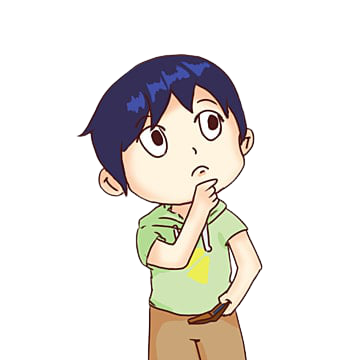 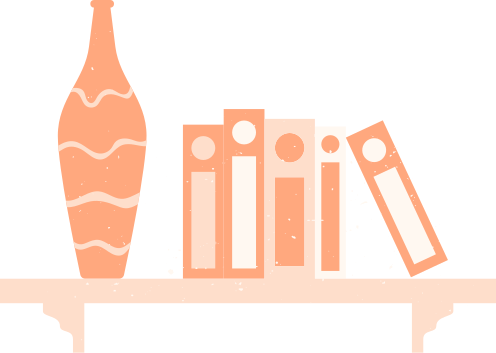 LUYỆN TẬP
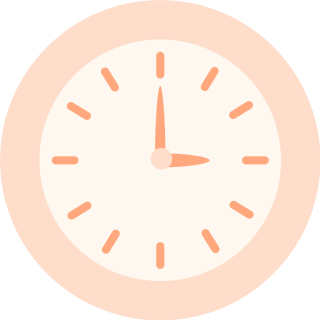 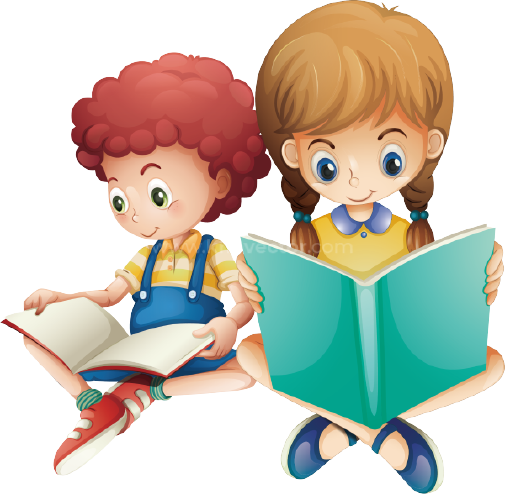 1. Ghép đúng:
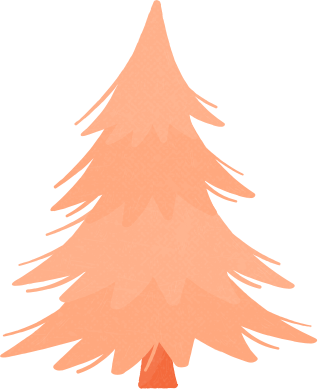 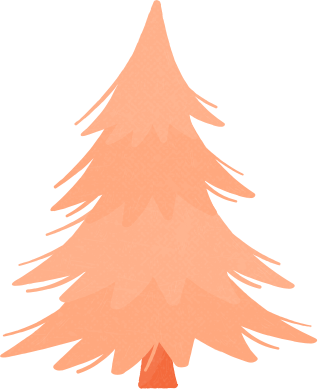 A
B
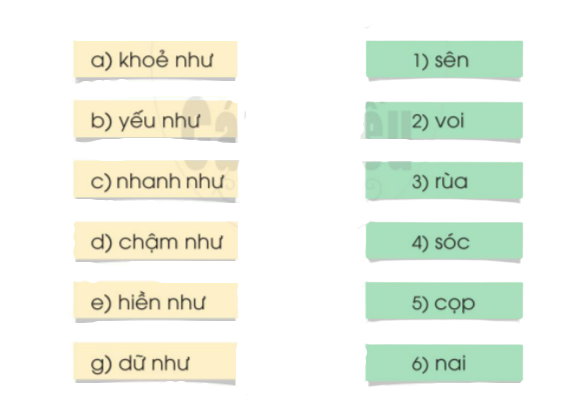 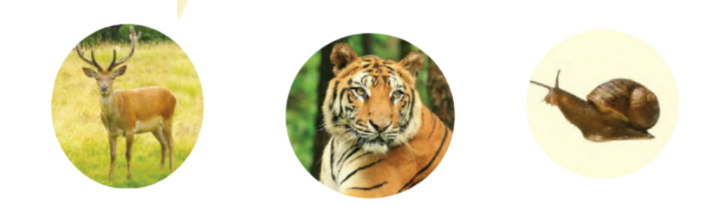 2. Em cần đặt dấu phẩy vào những chỗ nào trong câu sau?
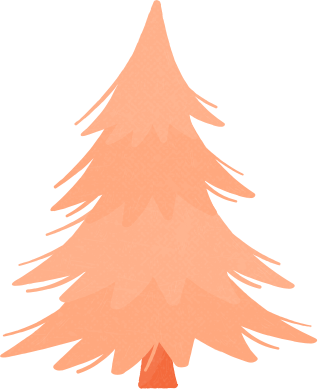 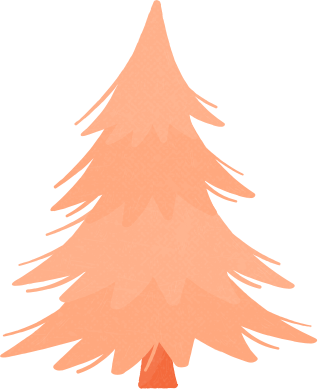 Hổ , báo hoa mai , tê giác , gấu , ngựa , gấu chó là những động vật quý hiếm, cần được bảo vệ.
Hổ báo hoa mai tê giác gấu ngựa gấu chó là những động vật quý hiếm, cần được bảo vệ.
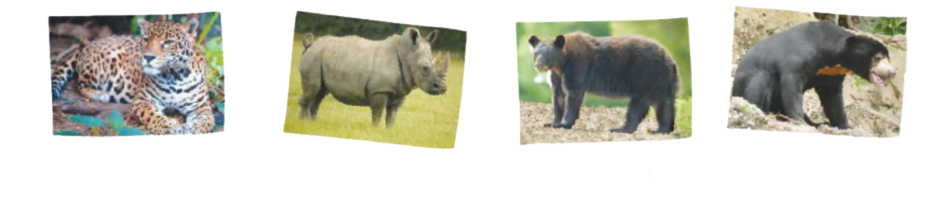 Gấu chó
Báo hoa mai
Tê giác
Gấu ngựa
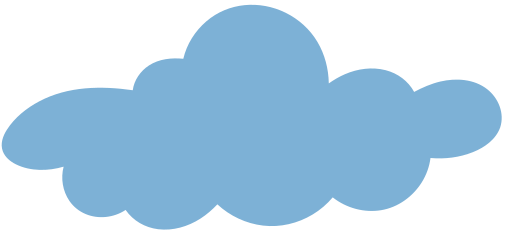 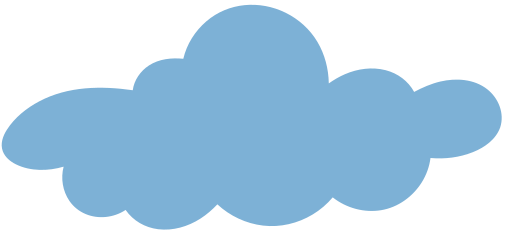 CỦNG CỐ, DẶN DÒ
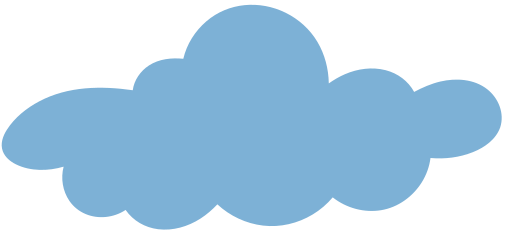 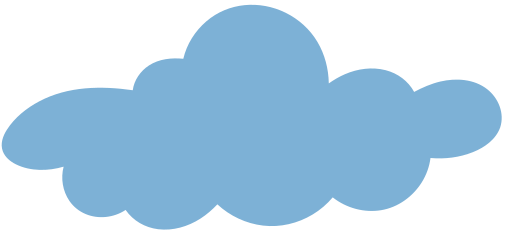 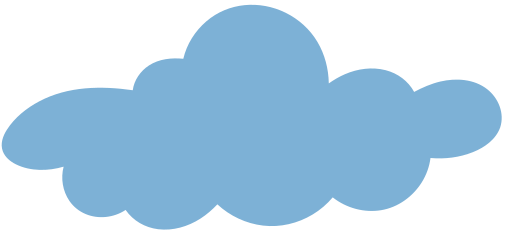 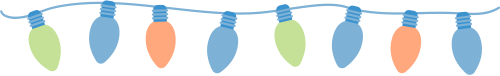 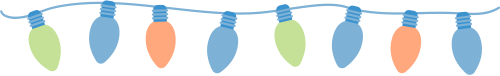 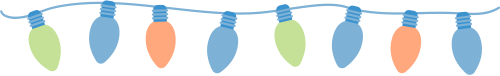 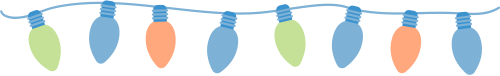 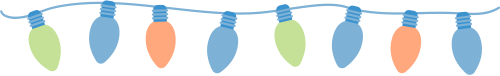 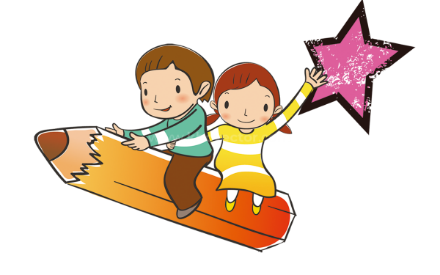 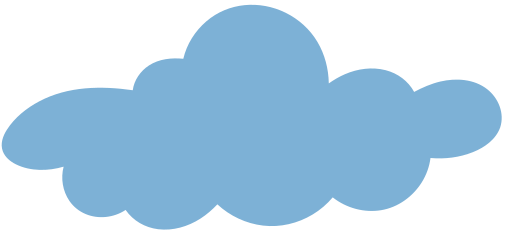 HẸN GẶP LẠI CÁC EM 
TRONG BÀI HỌC SAU!
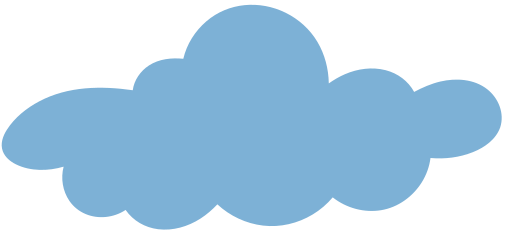 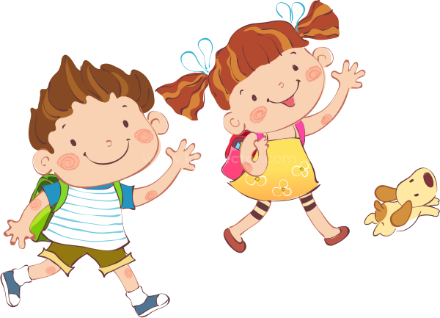